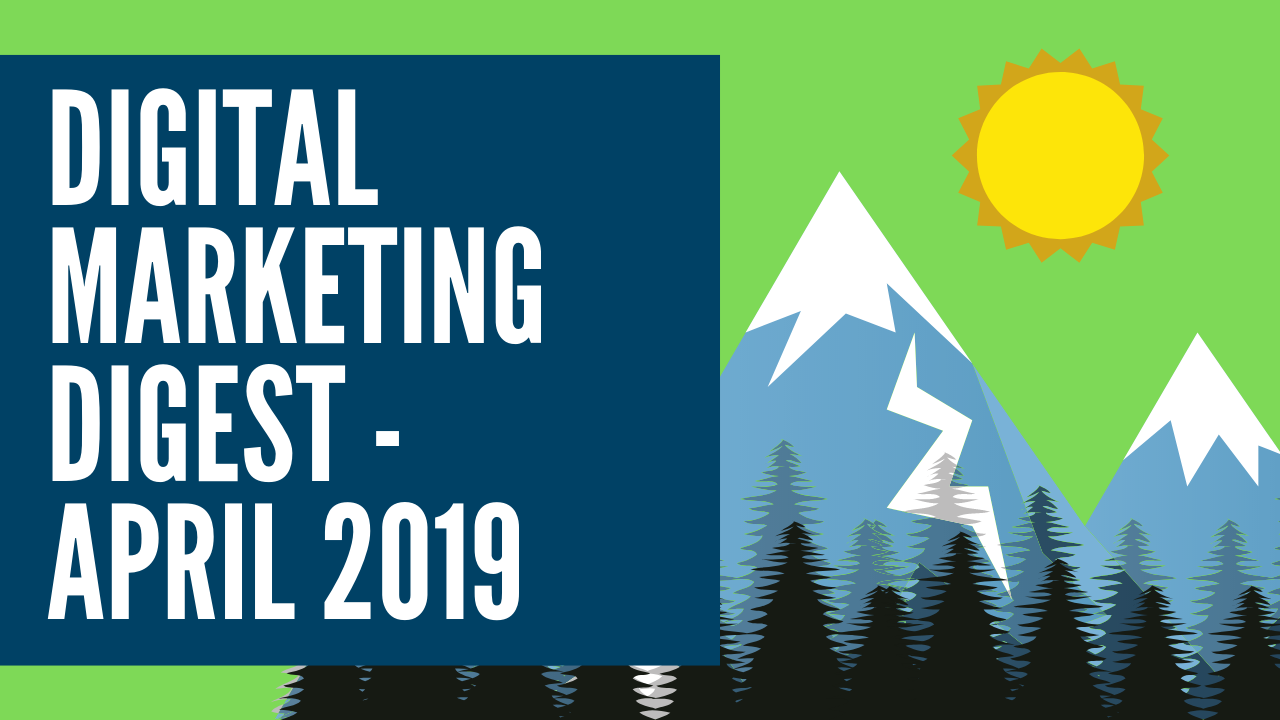 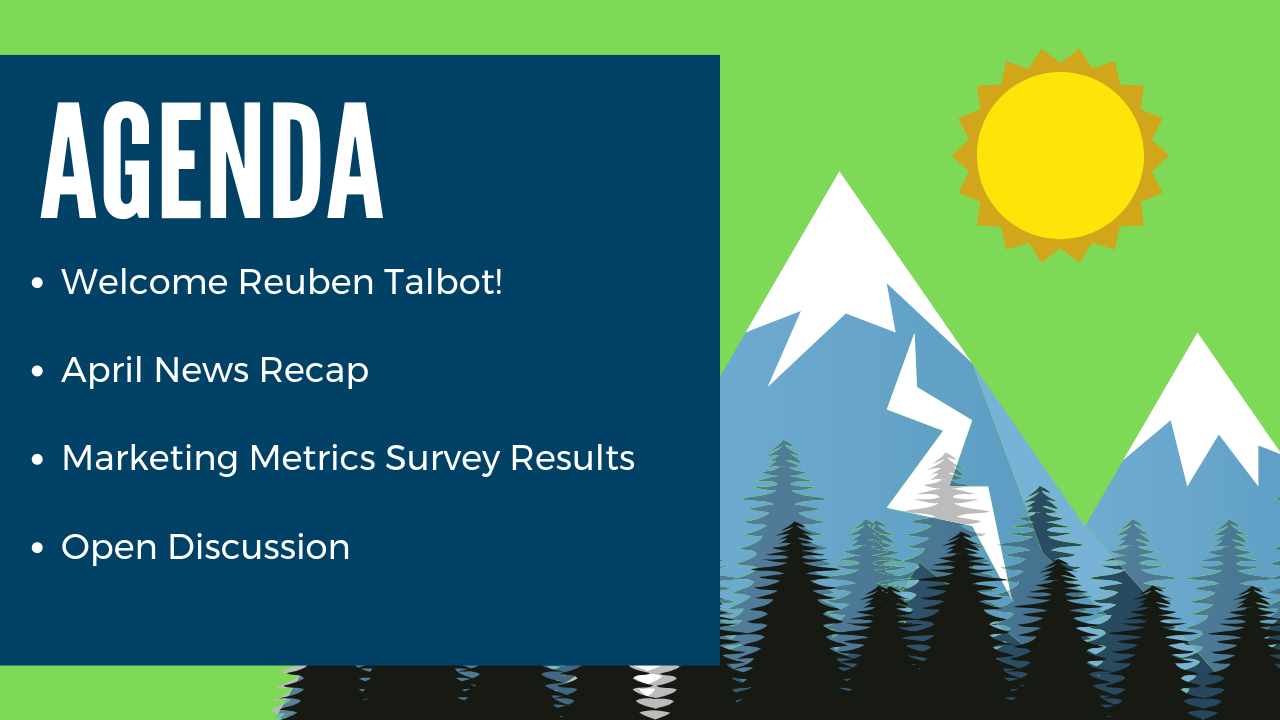 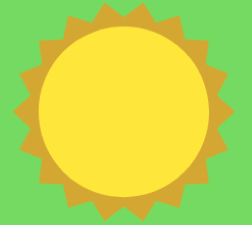 April News Recap
Yoast SEO Plugin Schema Update

Check Schema Code Here 
Great for Voice Search
By 2020, 50% of 
      searches will be 
      voice 
Articles:
Search Engine Journal
Yoast
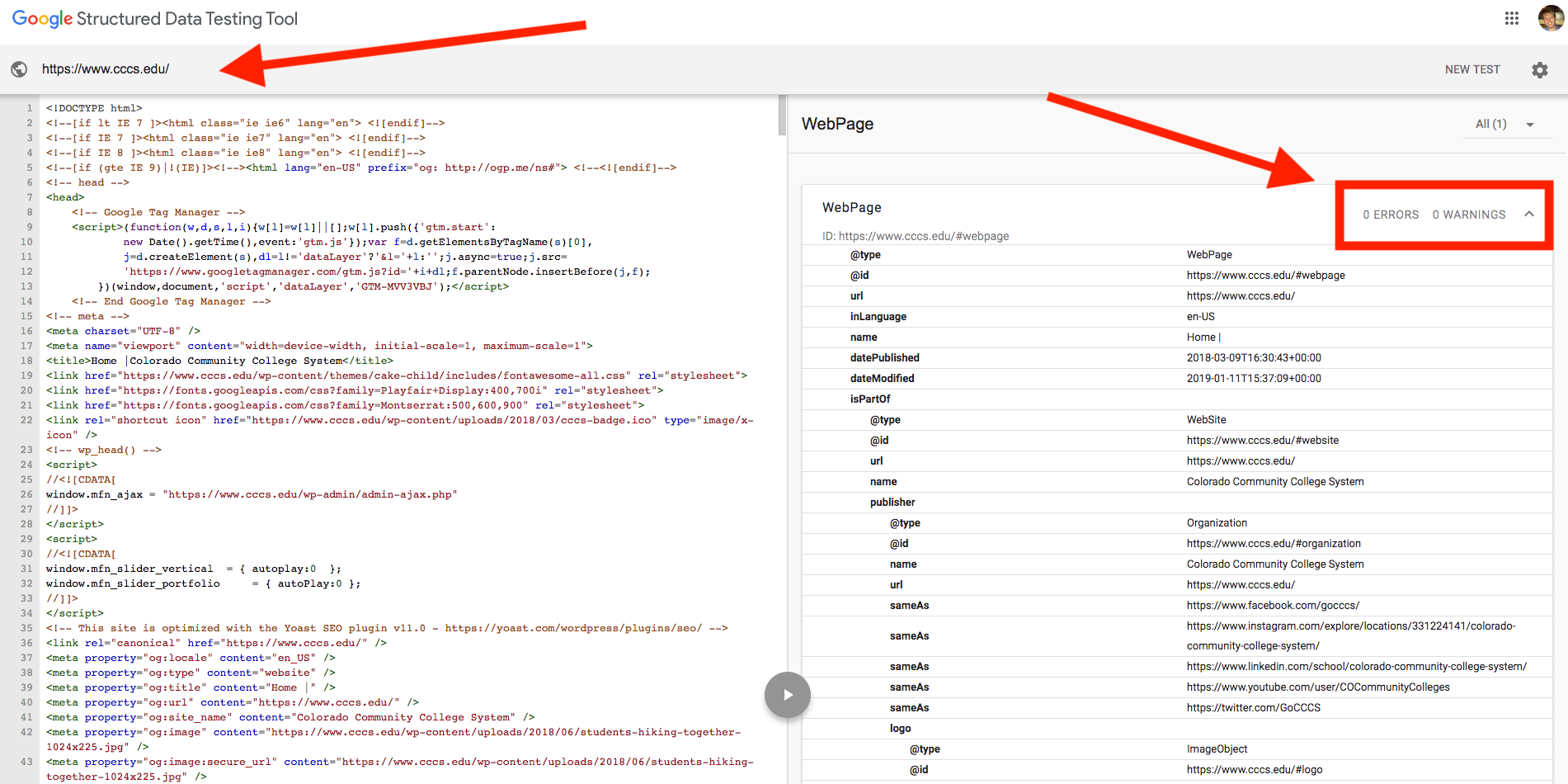 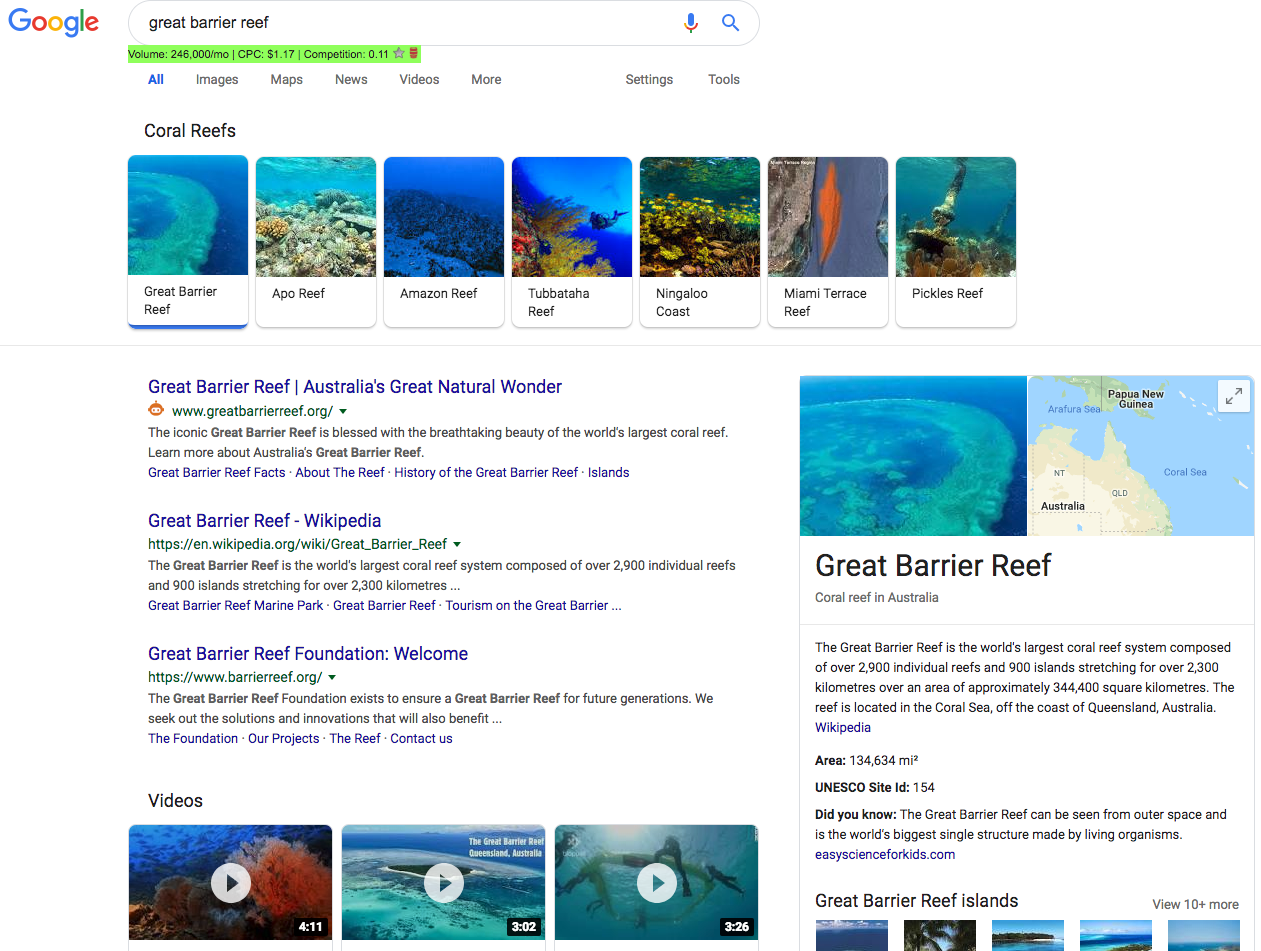 April News Recap
Google To Start Showing More Images In The SERP’s

Image box shows for 34% of all search queries. Article here

SEO Image Optimization Tips:
Search Engine Land
Yoast
AHrefs
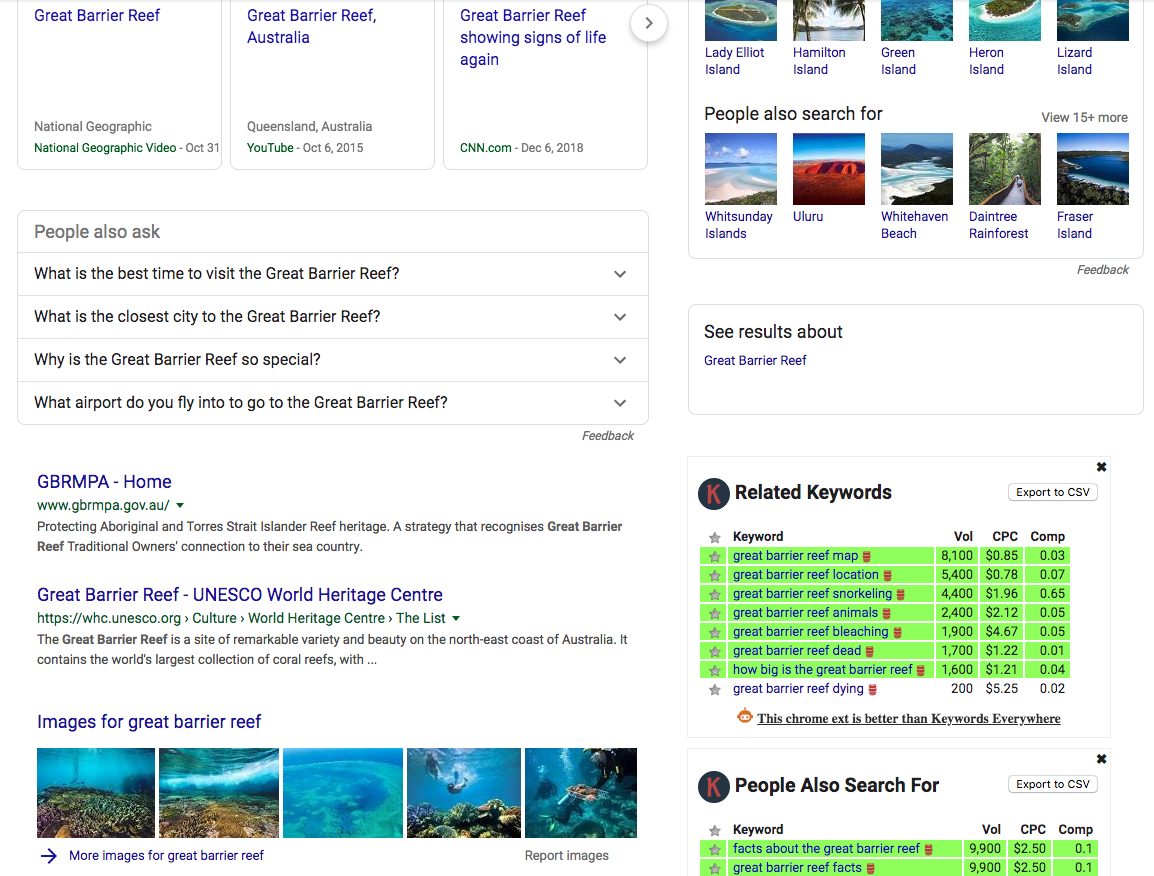 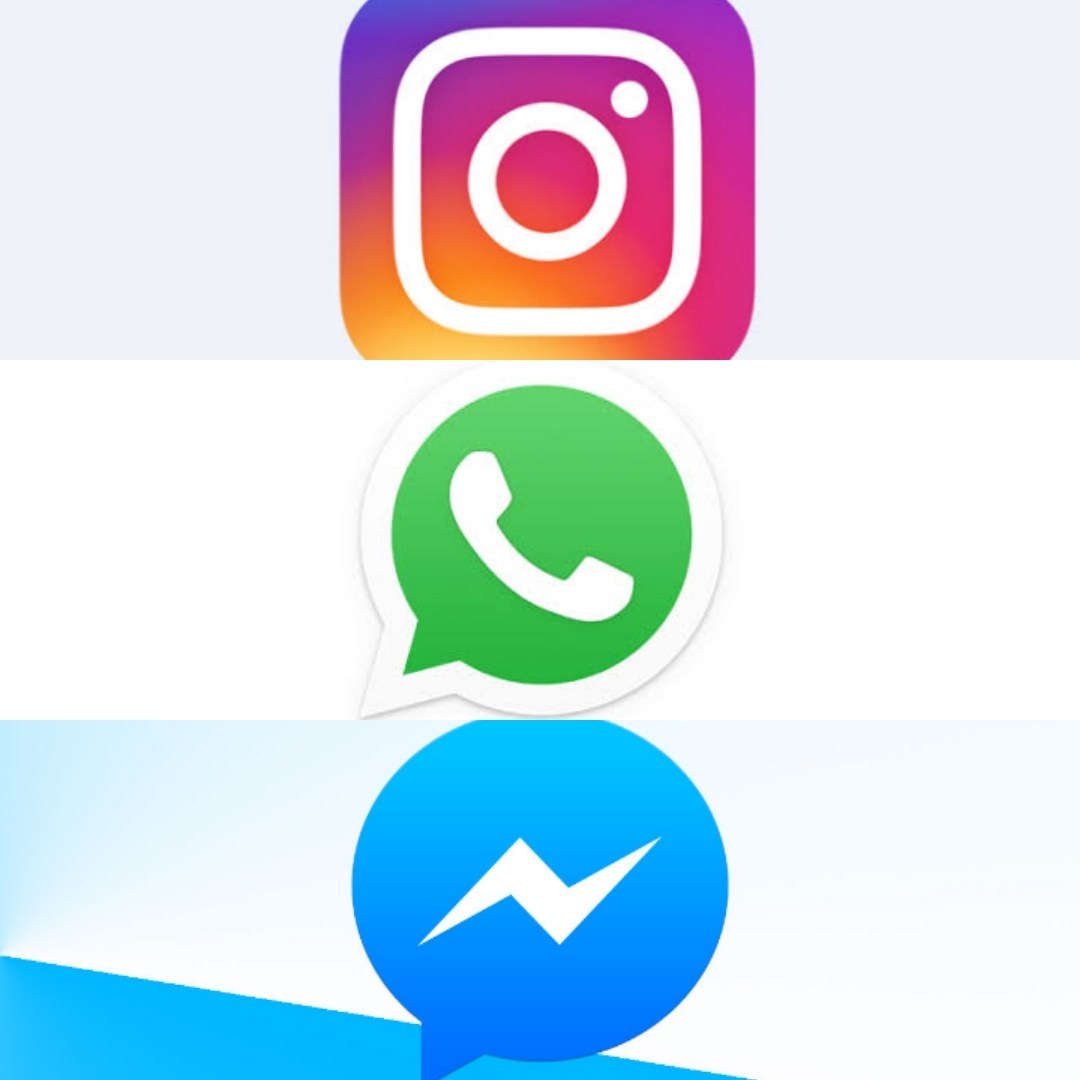 April News Recap
Facebook To Merge Messenger, WhatsApp, & Instagram Messages
Zuckerberg Explains Why on Mashable.com
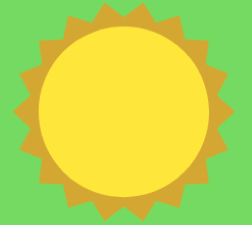 April News Recap
Twitter’s “Hide Reply” Feature Comes Out In June


Twitter Blog Announcement
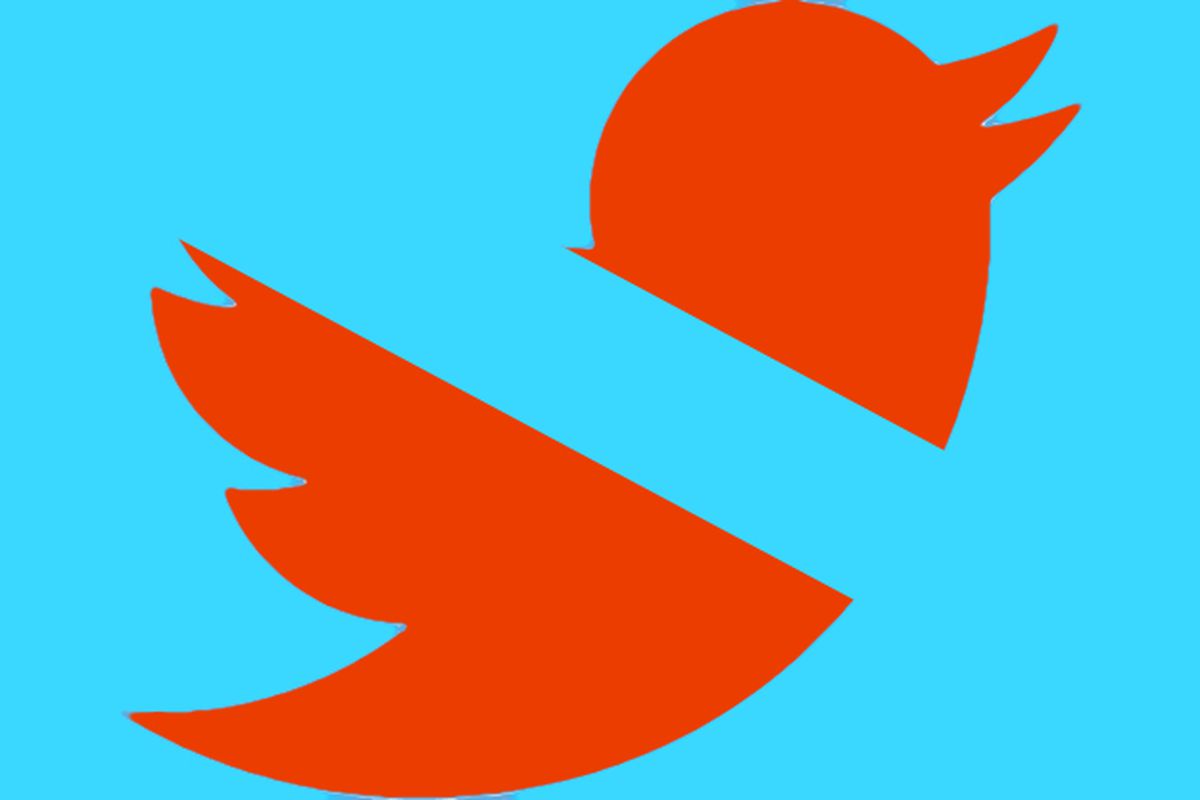 Marketing Metrics Survey
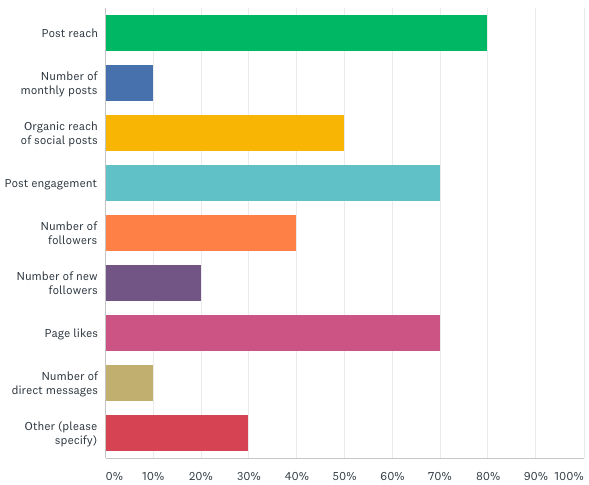 What type of social media marketing metrics should we be tracking to best measure ROI?
Top 3:
Post Reach
Post Engagement
Page Likes
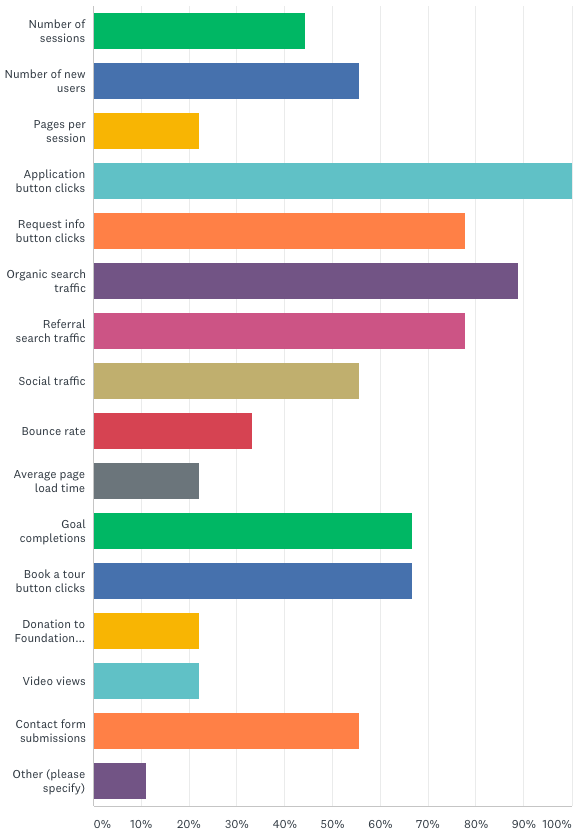 Marketing Metrics Survey
What type of website metrics should we be tracking to best measure ROI?
Top 3 (two tied):
Application Button Clicks
Organic Search Traffic
Request Info Button Clicks (Tied)
Referral Search Traffic (Tied)
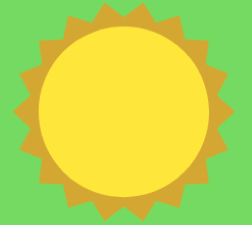 Open Discussion
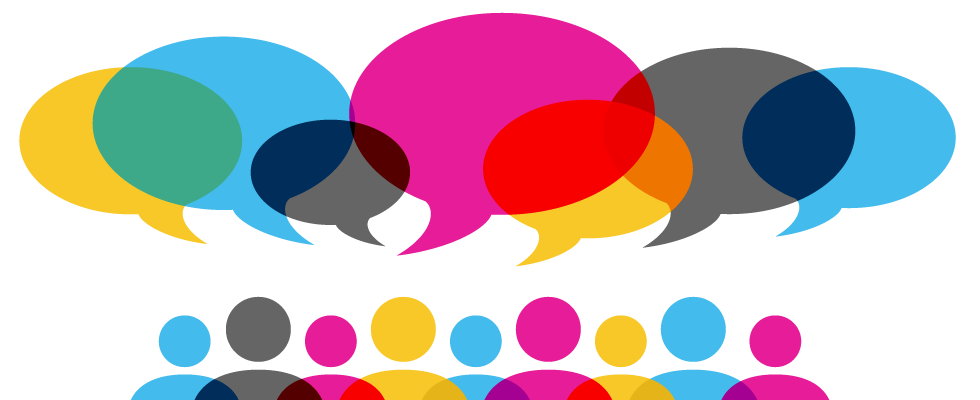